4. seminář
Právní aspekty mateřských škol – právní úprava, rozdělení mateřských škol, dokumentace. Předškolní vzdělávání (RVP).
JUDr. Radovan Malachta
Podzimní semestr 2022 – Základy práva pro MŠ
1
JUDr. Radovan Malachta
Prameny práva obecně. Právní řád ČR.
2
JUDr. Radovan Malachta
Pojem právní řád ČR
právní řád obecně
soubor (systém) pramenů práva, které obsahují právní normy
právní řád ČR
soubor pramenů práva platných na území ČR (právní normy, které mají působnost na území ČR)
právní síla
určuje vztahy mezi prameny práva
základ hierarchie mezi prameny práva
podle orgánu, který právní předpis vydal
akty s nižší právní sílou nemohou být v rozporu s akty s vyšší právní sílou
normativní právní předpis – normativnost 
též regulativnost
reguluje určité chování, stanovuje meze takovému chování
reguluje chování těch osob, kterým je norma určena (tzv. adresátům) – normy přikazující, zakazující a povolující
3
JUDr. Radovan Malachta
Hierarchie mezi prameny práva
4
JUDr. Radovan Malachta
Přehled normativních právních aktů ČR
Ústavní 
zákony
Zákony
Zákonná opatření
Nálezy
ÚS
Vyhlášky
ministerstev
Nařízení 
vlády
Obecně závazné 
vyhlášky obce
Nařízení
obce
Nařízení 
kraje
Obecně závazné 
vyhlášky kraje
5
JUDr. Radovan Malachta
Dělení
primární 
vyšší právní síla než sekundární prameny
ústava, ústavní zákony, zákony, zákonná opatření	
sekundární = podzákonné
nesmí být v rozporu s normativními právními akty vyšší právní síly
Základní 
dělení
původní = originární
orgány moci zákonodárné
Ústava, ústavní zákony, zákony, zákonná opatření, 				                   obecně závazné vyhlášky obce a OZV kraje	
odvozené = derivativní
nařízení vlády, vyhlášky ministerstev a jiných správních úřadů, nařízení krajů a obcí
odvozují se od původních předpisů (na základě a v jejich mezích) – potřebují zmocnění
taktéž (ale tím si nepleťme hlavu) rozhodnutí prezidenta s obecnou norm. pravomocí - amnestie
Dělení podle
orgánu
6
JUDr. Radovan Malachta
Zákony a zákonná opatření
zákon
legislativní proces
zákonné opatření
pravomoc Senátu ČR tehdy, když je rozpuštěna Poslanecká sněmovna
ve věcech, které nesnesou odkladu; nelze ve všech oblastech
návrh vlády
nutná ratihabice na prvním jednání Poslanecké sněmovny – jinak jako by nebylo
příklad: zákonné opatření Senátu č. 340/2013 Sb., o dani z nabytí nemovitých věcí (zrušeno k r. 2020)
7
JUDr. Radovan Malachta
Podzákonné právní předpisy
nařízení vlády
provádí zákon (v mezích zákona)
generální (ústavní) zmocnění – čl. 78 Ústavy ČR – není potřeba zákonné zmocnění
vyhlášky ministerstev (a jiných ústředních orgánů)
na základě a v mezích zákona – čl. 79/3 Ústavy ČR – je potřeba zákonné zmocnění
nařízení obcí a krajů
tzv. přenesená působnost – stát svěřil výkon státní moci ve vymezených oblastech
zákonné zmocnění
obecně závazné vyhlášky obcí a krajů
tzv. samostatná působnost 
není potřeba zákonné zmocnění, nejsou odvozeny od zákona – proto jsou původní (neodvozené)
8
JUDr. Radovan Malachta
Proč jsme si to uváděli?
Tyto prameny práva se nám promítají 
v různých úrovních do práva mateřských škol.
9
JUDr. Radovan Malachta
Ústavní úroveň
Ústava ČR jako akt nejvyšší právní síly
Listina základních práv a svobod ČR




lidskoprávní mezinárodní smlouvy – některé zařazeny do ústavního pořádku ČR
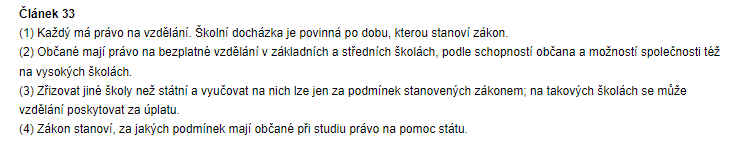 10
JUDr. Radovan Malachta
Zákonná úroveň
11
JUDr. Radovan Malachta
Školský zákon
Čísla právních předpisů znát nemusíte!
zákon č. 561/2004 Sb., o předškolním, základním, středním, vyšším odborném a jiném vzdělávání (školský zákon)
více jak 50 novelizací (novela = změna zákona, doplnění) – pak se běžně právní předpisy uvádí jako:
zákon č. 561/2004 Sb., o předškolním, základním, středním, vyšším odborném a jiném vzdělávání, ve znění pozdějších předpisů (dále jako „školský zákon“)
předškolní vzdělávání je upraveno v části druhé (§ 33 až 35)
ale je nutné brát v potaz také obecná ustanovení (tj. obecná pro celý zákon) i některá ustanovení z jiných částí (např. Česká školní inspekce, úprava přestupků atd.)
12
JUDr. Radovan Malachta
Zákon o pedagogických pracovnících
zákon č. 563/2004 Sb., o pedagogických pracovnících a o změně některých zákonů
předpoklady pro výkon činnosti pedagogických pracovníků
získávání odborné kvalifikace pedagogických pracovníků
§ 6 učitel mateřské školy
opět je nutné vnímat zákon v širším kontextu – další vzdělávání pedagogických pracovníků atd.
13
JUDr. Radovan Malachta
Podzákonná úroveň – nařízení vlády
nařízení vlády č. 125/2022 Sb., kterým se mění nařízení vlády č. 75/2005 Sb., o stanovení rozsahu přímé vyučovací, přímé výchovné, přímé speciálně pedagogické a přímé pedagogicko-psychologické činnosti pedagogických pracovníků, ve znění pozdějších předpisů
účinné je od 1.9.2022
Vláda tak může učinit, aniž by k tomu 
byla zákonem zmocněna. Ono zmocnění 
plyne z Ústavy.
14
JUDr. Radovan Malachta
Podzákonná úroveň – vyhlášky ministerstev
jen příklady
vyhláška č. 14/2005 Sb., o předškolním vzdělávání
vyhláška č. 107/2005 Sb., o školním stravování
vyhláška č. 64/2005 Sb., o evidenci úrazů dětí, žáků a studentů
O jakém 
ministerstvu
je řeč?
Ministerstvo  tak může učinit, jen pokud
je k vydání vyhlášky zmocněno zákonem.
https://www.zakonyprolidi.cz/cs/2004-561
Příklad
15
JUDr. Radovan Malachta
Období covidu
mimořádná opatření ministerstva zdravotnictví
usnesení vlády
závaznost? ANO. Vydány na základě zákona (například zákona o ochraně veřejného zdraví či zákona o mimořádných opatřeních při epidemii onemocnění COVID-19)
promítnuto i do novely školského zákona (§ 184a ŠkZ)
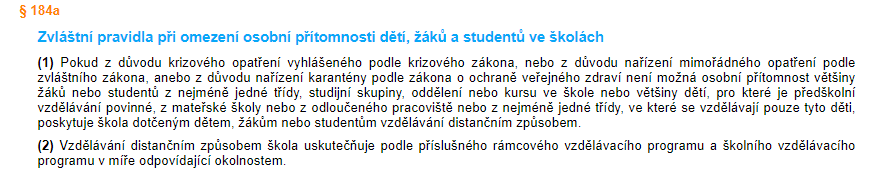 16
JUDr. Radovan Malachta
Obecný zákonný podklad MŠ
17
JUDr. Radovan Malachta
Úvod
MŠ je druh školy tvořící vzdělávací soustavu (§ 7 ŠkZ), organizačně se člení na třídy (§ 23/1 ŠkZ)
právní postavení škol (§ 8 ŠkZ)
zřizuje kraj, obec či dobrovolný svazek obcí – forma školská právnická osoba nebo příspěvková organizace
mohou zřídit i vybraná ministerstva ve formě státní příspěvkové organizace
název právnické osoby - musí vždy být označení příslušného druhu nebo typu školy (§ 8a)
zajištění vzdělávání v jazyce národnostní menšiny pro tyto menšiny (§ 14 ŠkZ)
v obcích, kde je zřízen výbor pro národnostní menšiny – podmínky § 117/3 zákona o obcích
MŠ zřídí třídu, pokud se přihlásí alespoň 8 dětí této národnostní menšiny + ale podmínka, že všechny třídy budou v průměru naplněny nejméně 12 dětmi na třídu
poskytnutí hmotného zabezpečení dětem v MŠ (§ 122 ŠkZ) – stravování; dále úplata za vzděl.
administrativní a správní záležitosti (rejstřík škol a náležitosti pro zápis, financování MŠ, role ministerstva, obce, kraje)
JUDr. Radovan Malachta
18
Předškolní vzdělávání
19
JUDr. Radovan Malachta
Cíle (§ 33 školského zákona)
podporuje rozvoj osobnosti dítěte
podílí se na zdravém citovém, rozumovém a tělesném rozvoji
podílí se na osvojení základních pravidel chování, základních životních hodnot a mezilidských vztahů
vytváří základní předpoklady pro pokračování ve vzdělávání
napomáhá vyrovnávat nerovnoměrnosti vývoje dětí před vstupem do základního vzdělávání
poskytuje speciálně pedagogickou péči dětem se speciálními vzdělávacími potřebami
20
JUDr. Radovan Malachta
Cíle a RVP PV
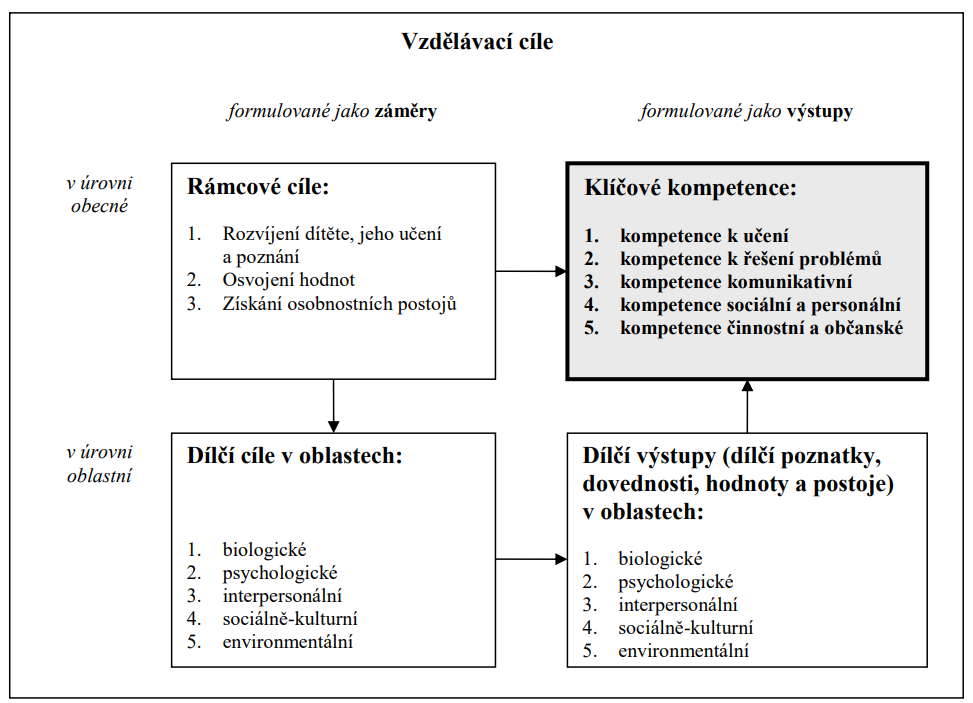 rozváděny v RVP PV
spíše ve smyslu vzdělávacích cílů, resp. cílových kategorií 
rozvíjí obecné kategorie uvedené v zákoně do konkrétních podob
školský zákon obecně vymezuje, neurčitě (vágně)
21
JUDr. Radovan Malachta
Příklad
zdravý citový rozvoj – stanovuje zákon
posilování přirozených poznávacích citů (zvídavosti, zájmu, radosti z objevování apod.) – stanovuje RVP PV

základní pravidla chování, mezilidské vztahy – stanoví zákon
seznamování s pravidly chování ve vztahu k druhému, osvojení si elementárních poznatků, schopností a dovedností důležitých pro navazování a rozvíjení vztahů dítěte k druhým lidem atd. – stanovuje RVP PV
22
JUDr. Radovan Malachta
Organizace předškolního vzdělávání
§ 34 ŠkZ
od 2 do 6 let
do 3 let není PRÁVNÍ nárok 
vs. zákon č. 247/2014 Sb., o poskytování služby péče o dítě v dětské skupině – tj. nevýdělečná činnost spočívající v pravidelné péči o dítě od 6 měsíců věku do zahájení povinné školní docházky
zápis a přijetí do MŠ
viz dále
lesní MŠ
MŠ, ve které vzdělávání probíhá především ve venkovních prostorách mimo zázemí lesní mateřské školy, které slouží pouze k příležitostnému pobytu
počty dětí
nejsou stanoveny v zákoně, ale řeší přijetí do MŠ z jiné MŠ během července a srpna (lze nad rámec nejvyššího povoleného počtu dětí) – počty maximální jsou ve vyhlášce o předškolním vzdělávání
23
JUDr. Radovan Malachta
Povinné předškolní vzdělávání
§ 34a ŠkZ
KDY?
od počátku školního roku, který následuje po dni, kdy dítě dosáhne 5 let
povinnost zákonného zástupce přihlásit dítě k předškolnímu vzdělávání
zavedeno od šk. roku 2017/2018
KDO?
ten, kdo pobývá na území ČR více jak 90 dnů – občané ČR a občané EU, cizinci (tj. třetí státy mimo EU) s oprávněným trvalým či přechodným pobytem a účastníci řízení o udělení mezinárodní ochrany (podle § 80 odst. 4 zákona o azylu)
KDO NE?
děti s hlubokým mentálním postižením
děti s individuálním vzděláváním
Úkol: Od kdy je vzdělání povinné pro dítě narozené 12. března 2017, 30. srpna 2017 či 19. října 2017?
24
JUDr. Radovan Malachta
Povinné předškolní vzdělávání
§ 34a ŠkZ
KDE?
SPÁDOVÁ MATEŘSKÁ ŠKOLA = v mateřské škole zřízené obcí nebo svazkem obcí se sídlem ve školském obvodu, v němž má dítě místo trvalého pobytu, v případě cizince místo pobytu 
pokud přijato do jiné než spádové školy – ředitel oznámí bez zbytečného odkladu řediteli spádové MŠ (§ 34a odst. 2 školského zákona)
výjimky: individuální vzdělávání dítěte, vzdělávání v přípravné třídě ZŠ (či speciální ZŠ), vzdělání v zahraniční MŠ na území ČR povoleny ministerstvem – povinnost zákonného zástupce oznámit nejpozději 3 měsíce před počátkem školního roku 
JAK?
forma pravidelné denní docházky v pracovních dnech – dle prováděcího předpisu, kterým je vyhláška MŠMT o předškolním vzdělávání (§ 1c této vyhlášky)
rozsah 4 hodiny denně – začátek mezi 7h a 9h stanovuje ředitel školy a povinně uvádí ve školním řádu (§ 1c této vyhlášky)
25
JUDr. Radovan Malachta
Individuální vzdělávání dítěte
§ 34b ŠkZ
= bez pravidelné denní docházky dítěte do MŠ
oznámení zákonného zástupce, v zásadě 3 měsíce před zahájením školního roku (v průběhu roku od doručení žádosti řediteli), musí to být odůvodněný případ
ředitel MŠ – stanoví oblasti z RVP ke vzdělání – oblasti ověří očekávané výstupy 
pokud zákonný zástupce nezajistí ono ověření ani v náhradním termínu – ředitel ukončuje individuální vzdělávání 
lze se odvolat, ale odvolání nemá odkladný účinek – tj. individuální vzdělání je ukončeno a dítě musí plnit docházku do MŠ, dokud není rozhodnuto jinak
26
JUDr. Radovan Malachta
§ 34a/4 ŠkZ
Omlouvání
stanovuje školní řád – například: 
podmínky pro uvolňování dětí a pro omlouvání dětí 
řešení neomluvené absence
způsob omlouvání (komunikační prostředky – papírový formulář, SMS, email atd.) 
ředitel – může požadovat doložení důvodů nepřítomnosti – zákonný zástupce musí doložit do 3 dnů ode dne výzvy
den doručení výzvy je den 0, připadne-li 3. den na sobotu, neděli, svátek – počítá se nejbližší pracovní den /to jsou obecná pravidla pro počítání lhůt ve správním právu, školský zákon mlčí/
ale praxe:
jako důvod stačí vyjádření zákonných zástupců (není nutné např. omluvenka od lékaře atd.)
ředitel MŠ musí omluvu přijmout
nejsou ani stanoveny sankce v zákoně
27
JUDr. Radovan Malachta
§ 1 vyhlášky o předškolním 
vzdělávání (dále jako PV)
Podmínky provozu MŠ
celodenní provoz: 6,5 až 12 hodin denně
polodenní provoz: max. 6,5 hodin denně
internátní provoz: min. 100 hodin nepřetržitého provozu týdně (celodenní vzdělávání a noční péče v pracovních dnech)
lesní MŠ: typ MŠ, celodenní provoz 6,5 až 9 hodin týdně
v celodenní je možné zřídit i polodenní či internátní, v lesní MŠ nelze internátní
28
JUDr. Radovan Malachta
§ 1a a 3 vyhlášky o PV
Organizace MŠ
začíná 1. září a končí 31. srpna
přerušení nebo omezení provozu v červenci či srpnu nebo obou měsících – rozsah se projednává se zřizovatelem (tj. obec či svazek obcí, kraj), lze vzdělání v jiné MŠ po tuto dobu – ale MŠ nemá povinnost tento pobyt v jiné MŠ zajistit, nezjišťuje se zájem zákonných zástupců ani se nevyžaduje souhlas (nic tomu ale nebrání, MŠ tak může činit); oznámení 2 měsíce předem
přerušení nebo omezení provozu mimo tuto dobu – závažné důvody (organizační, technické) znemožňující řádné poskytování vzdělávání; ředitel rozhodnutí zveřejňuje ihned po rozhodnutí 
školský zákon stanovuje, že: neplatí pro MŠ členění na období školního vyučování a školních prázdnin, nevztahuje se na MŠ dělení šk. vyučování na pololetí, ředitel MŠ nemůže udělit „ředitelské volno“ (rozdíl od ZŠ – 5 dní)
29
JUDr. Radovan Malachta
§ 2 vyhlášky o PV
Počty přijatých dětí
v jedné třídě lze mít děti různého věku (§ 1a odst. 2 vyhlášky o PV)
ředitel MŠ totiž rozhoduje o všech záležitostech týkajících se poskytování vzdělávání a školských služeb, pokud zákon nestanoví jinak (§ 164 odst. 1 školského zákona)
počty § 2 vyhlášky o PV
pokud má MŠ 1 třídu – nejméně 15 dětí
pokud má MŠ 2 třídy – nejméně 12,5 dětí na třídu v průměru
pokud má MŠ 3 třídy – nejméně 16,33 dětí na třídu v průměru
pokud má MŠ 4 třídy – nejméně 18 dětí na třídu v průměru
lesní MŠ – nejméně 15 dní 
jiná pravidla, pokud je v obci jen jedna MŠ
nejméně 13 dětí pro 1 třídu, 12,5 dětí v průměru pro 2 třídy, 16 dětí pro 3 a více tříd
maximum je 24 dětí ve třídě
pravidla pro snižování počtu (děti s podpůrnými opatřeními, děti do 3 let)
30
JUDr. Radovan Malachta
Vyhláška o předškolním vzdělávání – dále:
samostatná pravidla 
MŠ při zdravotnickém zařízení
organizace vzdělávání ve skupinách pro jazykovou přípravu – alespoň 4 cizinci s povinným vzděláním – MŠ zajišťuje jazykovou přípravu
maximální počet hodin přímé pedagogické činnosti pro mateřské školy financovaný ze státního rozpočtu („PHmax“)
složitá pravidla, ale vyhláška obsahuje přílohu
stravování dětí
způsob a rozsah stanovuje ředitel školy po dohodě se zákonným zástupcem
organizace, rozsah a úplata – vyhláška o školním stravování – téma jiného semináře
péče o zdraví a bezpečnost dětí
téma jiného semináře
31
JUDr. Radovan Malachta
§ 6 vyhlášky o PV
Úplata
stanovuje ředitel školy na rok jako měsíční výši a zveřejňuje nejpozději 30.6. 
splatnost do 15. dne stávajícího kalendářního měsíce (lze dohodnout jinak se zákonným zástupcem)
přerušení či omezení provozu – alespoň 5 vyučovacích dnů – poměrná část, déle jak 14 dní – max polovina
zákonný zástupce hradí, i když dítě nechodí do školy
pravidla pro osvobození (např. rodič pobírající dávku v hmotné nouzi podle zákona o pomoci v hmotné nouzi atd.) – musí doložit řediteli MŠ
bezplatné pro povinné předškolní vzdělávání + tam, kde byl udělen odklad povinné školní docházky – není ve vyhlášce, ale ustanovení § 123/2 ŠkZ
32
JUDr. Radovan Malachta
Rámcový vzdělávací program
není to právní předpis
nicméně jedná se o závazný dokument
změny – opatřením MŠMT
To není právní otázka, ale za domácí úkol si alespoň prolistujte, jak vypadá RVP PV. Odkaz na stránky MŠMT zde:
https://www.msmt.cz/file/56051/
33
JUDr. Radovan Malachta
Přijímací řízení do MŠ
34
JUDr. Radovan Malachta
§ 34 ŠkZ
Obecné informace
zápis v rozmezí od 2. do 16.5. pro následující školní rok – termín a místo určí ředitel MŠ po dohodě se zřizovatelem a uveřejní v místě obvyklém 
co to znamená?
lze i v průběhu školního roku
napadají Vás důvody či situace běžného života, kdy je to možné?
ředitel rozhoduje o přijetí dítěte do MŠ, může stanovit i zkušební pobyt v délce max. 3 měsíce
přednostně děti, které dosáhnou 3 roky před začátkem školního roku a mají trvalý pobyt ve školském obvodu či pobyt v případě cizinců
obecní úřad obce poskytuje MŠ seznam těchto dětí
35
JUDr. Radovan Malachta
Kam?
spádová mateřská škola – obec (svazek obcí) musí zajistit místa ve spádové mateřské škole – platí pro děti dle ustanovení § 34 odst. 3 ŠkZ
pokud MŠ nemá kapacitu nebo obec nemá MŠ, pak obec je povinna zajistit místo v jiné MŠ, kterou zřizuje (pro děti s místem trvalého pobytu) – dle ust. 179/2 ŠkZ
přijetí v průběhu školního roku zákon umožňuje, samostatný zápis a řízení se nekoná
36
JUDr. Radovan Malachta
K zamyšlení
Jaká byste stanovila kritéria pro přijetí do MŠ, kdybyste byly v pozici ředitelky MŠ?
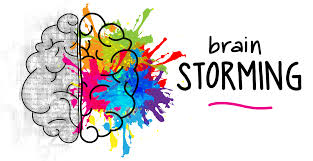 37
JUDr. Radovan Malachta
Očkování
Při přijímání dětí k předškolnímu vzdělávání je třeba dodržet podmínky stanovené zvláštním právním předpisem. § 34 odst. 5 ŠkZ
(….) nebo mateřská škola, s výjimkou zařízení uvedených v § 46 odst. 4 větě druhé a zařízení, do nichž je docházka povinná,  mohou přijmout pouze dítě, které se podrobilo stanoveným pravidelným očkováním, má doklad, že je proti nákaze imunní nebo se nemůže očkování podrobit pro kontraindikaci. Doklad o provedení pravidelného očkování nebo doklad o tom, že je dítě proti nákaze imunní nebo se nemůže očkování podrobit pro kontraindikaci, vydá poskytovatel zdravotních služeb v oboru praktické lékařství pro děti a dorost na žádost zákonného zástupce dítěte, pěstouna nebo fyzické osoby, které bylo dítě soudem svěřeno do osobní péče. 

Zákon č. 258/2000 Sb., o ochraně veřejného zdraví, ve znění pozdějších předpisů
38
JUDr. Radovan Malachta
Prezentace
očkování jako podmínka přijetí do MŠ 
specifika přijímání dětí z Ukrajiny do MŠ v roce 2022
Pokud nezazní v prezentaci:
Musí být očkováno i dítě při přijímání do MŠ, které plní povinnou docházku – povinné předškolní vzdělávání ze zákona?
Evropský soud pro lidská práva: Vavřička a ostatní proti České republice
39
JUDr. Radovan Malachta
Jedná se o správní řízení – rozhodnutí
ředitel školy rozhoduje o právech a povinnostech v oblasti státní správy:
b) přijetí dítěte k předškolnímu vzdělávání podle § 34 ŠkZ
je to správní řízení – nutno dodržet normy správního řádu
§ 67 a násl.
písemná forma – rozhodnutí o přijetí / nepřijetí dítěte do mateřské školy
3 části: výroková část, odůvodnění a poučení
výroková část – tj. rozhodnutí o právech a povinnostech osoby, která je tam identifikována – tudíž co se rozhodlo, jak a koho se to týká + odkaz na právní ustanovení
odůvodnění – skutečnosti, které vedly k vydání rozhodnutí, důvody, podklady pro vydání, úvahy, kterými se ředitel řídil při jejich hodnocení 
poučení – zda lze proti rozhodnutí podat odvolání, v jaké lhůtě, kdo rozhoduje o odvolání a kde se podává
§ 165/2 b) ŠkZ
40
JUDr. Radovan Malachta
Kam se odvolat?
odvolání je řádný opravný prostředek
k příslušnému krajskému úřadu prostřednictvím ředitele mateřské školy, který rozhodnutí vydal
př. odvolání proti rozhodnutí ředitele Mateřské školy Slavíčkova v Brně bude řešit Krajský úřad Jihomoravského kraje 
následuje pak rozhodnutí správního orgánu, kterým krajský úřad je (řídí se správním řádem)
kam dále? Žaloba ke správnímu soudu
viz přednáška na systém soudů
41
JUDr. Radovan Malachta
Děkuji za pozornostmalachta@mail.muni.cz
42
JUDr. Radovan Malachta